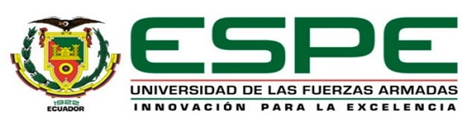 VICERRECTORADO DE INVESTIGACIÓN, INNOVACIÓN Y TRANSFERENCIA DE TECNOLOGÍA
CENTRO DE POSGRADOS

MAESTRIA EN FINANZAS EMPRESARIALES

PRIMER PROYECTO DE TITULACIÓN PREVIO A LA OBTENCIÓN DEL TITULO DE MAGISTER EN FINANZAS EMPRESARIALES

TEMA: Determinación y análisis de indicadores de morosidad y su influencia en la liquidez de la empresa Distribuidora Granda.

AUTOR: Eco. Freire Pardo, Jonathan Javier
DIRECTOR: Dr. Álvaro Patricio Carrillo Punina

SANGOLQUI
 OCTUBRE 2019
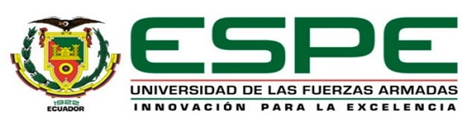 1.	INTRODUCCIÓN
La relación existente entre la liquidez y la morosidad se han convertido en parámetros fundamentales dentro de las actividades comerciales a nivel nacional; si una entidad no lleva un control y correcto manejo de estas su problema se refleja en el cumplimiento de sus obligaciones a corto plazo.
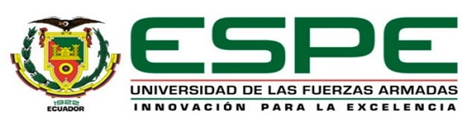 Objetivos
Determinar los indicadores de morosidad y la influencia en la liquidez y rentabilidad de la empresa.
Objetivos Específicos
•	Determinar los indicadores  de morosidad en los últimos 5 años.
•	Identificar las principales causas de morosidad.
•	Analizar los indicadores de liquidez y rentabilidad.
•	Validar las posibles oportunidades no alcanzadas por problemas de morosidad.
•	Cuantificar la perdida de eficiencia por los ratios de morosidad alcanzadas en el periodo de estudio.
•	Determinar cuantitativamente la relación existente entre los ratios de morosidad, la liquidez y la rentabilidad.
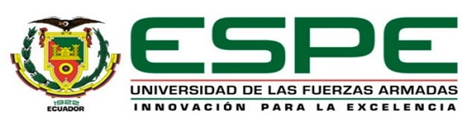 Metodología
La presente investigación recopila información de forma cuantitativa empírica; de tal forma que los lineamientos establecidos cumplan con las normativas proporcionadas por entidades regulatorias como la Superintendencia de Compañías.
Hipótesis
Variable Independiente: Cartera vencida y/o cuentas por cobrar.
Variable Dependiente: Liquidez.
Ho: La liquidez no tiene relación inversa con la cartera vencida
H1: La liquidez tiene relación inversa con la cartera vencida
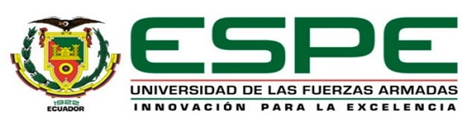 CAPITULO II

2. Marco Teórico
Las Cuentas por Cobrar en la empresa y la eficiencia de Recuperación
La influencia de la liquidez en la empresa
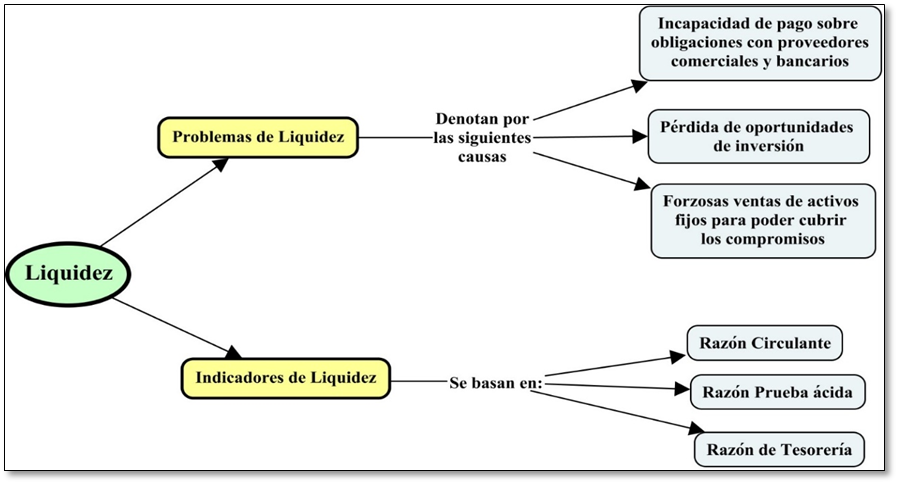 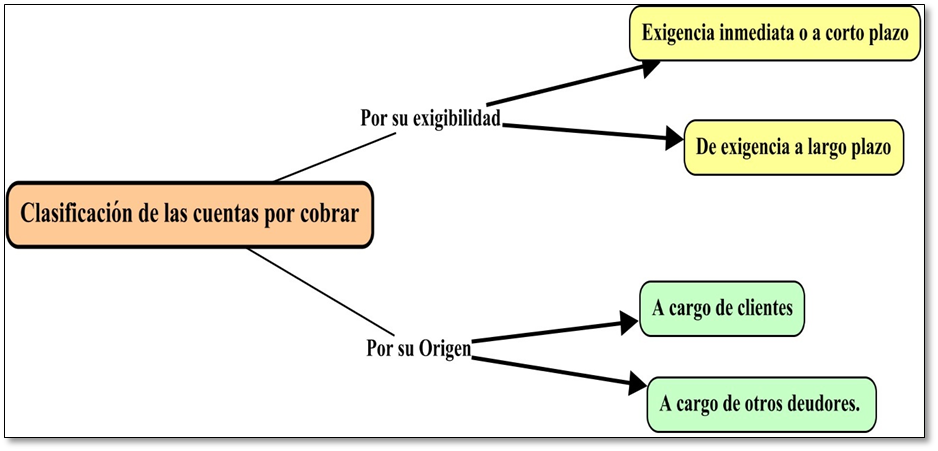 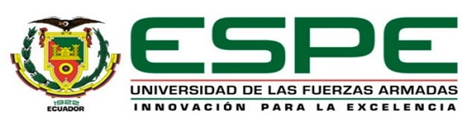 Para asegurar el pago de los créditos otorgados se requiere documentos de respaldo, que de darse el caso permitan tomar acciones legales; en donde la empresa justifique la deuda y se determine la modalidad de cobranza.
Cuentas Incobrables
Según Resolución No. SB-2015-0220 publicada por la (Superintendencia de Compañías, 2015). Los créditos por cobrar tienen etapas en donde cada empresa determina políticas diferentes para gestionar sus cobranzas
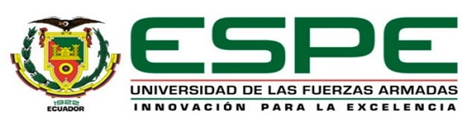 Morosidad
Representa el incumplimiento de los plazos establecidos de forma legal en cuanto a pagos se refiere
El sector productivo y financiero han incrementado recursos para evitar el aumento de morosidad de sus clientes; esto implica instaurar un departamento de cobranzas; además de la implementación de mecanismos para refinanciar sus deudas mediante convenios de pago.
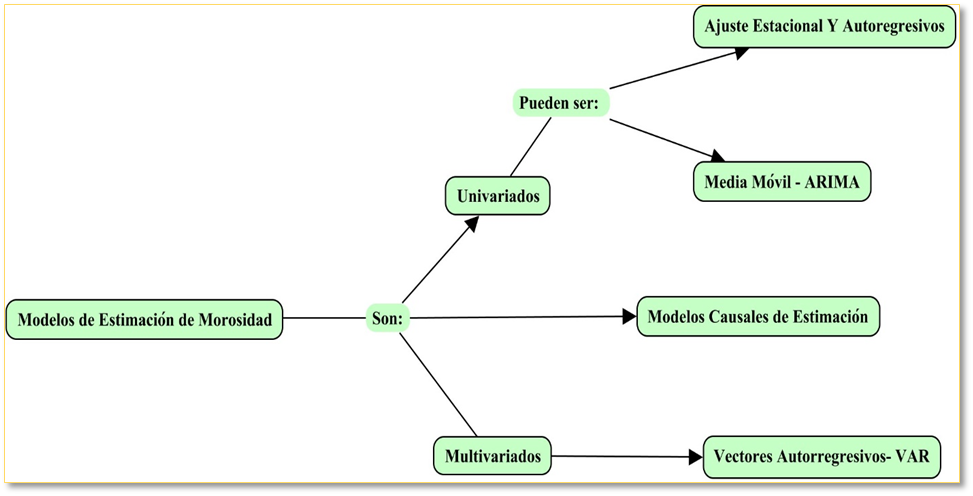 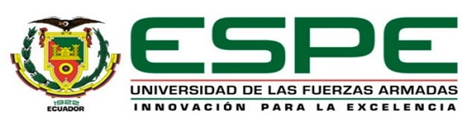 CAPITULO III
3. DIAGNÓSTICO SITUACIONAL
Antecedentes de la Empresa
“Distribuidora Granda” se funda en el año de 1986, como una empresa comercial por el Ing. Estuardo Granda Torres, a través de una propuesta de mercado de las compañías “TIOSA” e “INALECSA”; las cuales trataban de ampliar su mercado hacia la provincia de Loja.
Actividad Comercial
La empresa Distrigranda se dedica a la distribución de productos de consumo masivo en la Ciudad de Loja, ofreciendo calidad y variedad en marcas nacionales y extranjeras; además cuenta con stock de más de 20 proveedores que les permiten mantener un precio competitivo frente a la competencia; ofrece variedad en hogar, aseo e higiene, alimentación, confitería, panadería, y una alta gama de bebidas alcohólicas.
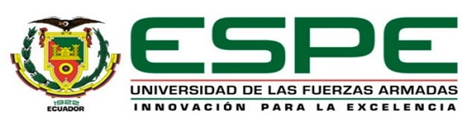 Estado de Resultados
Para el año 2017 la Distribuidora Granda tuvo una mejora en su situación luego de que en el 2016 genero perdidas por la cantidad de $7.338,81; la planificación forma parte fundamental para estructurar estrategias a favor del crecimiento empresarial.
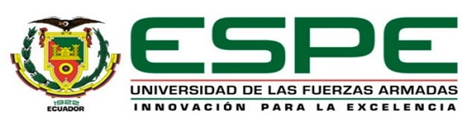 Análisis Vertical
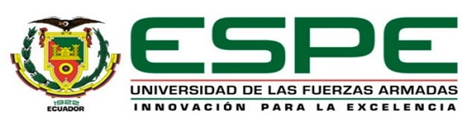 Análisis Horizontal
La empresa DISTRIGRANDA;  denota dificultades en los últimos años; si bien asemeja un alto ingreso de ventas; parte de esta se ha dado mediante créditos los cuales se han ido acumulando con el tiempo; se refleja que los ingresos para invertir en nuevos mercados siguen en estrategias sin concluir. 

Se debe realizar énfasis en el incremento de patrimonio a pesar de las desavenencias; al principio de la década su margen de ganancias se incrementó de utilidades casi triplico las reservas; sin embargo para los últimos años esta genera pérdidas y la disminución de la misma.
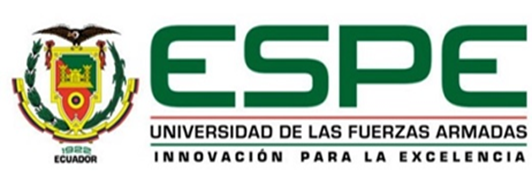 Indicadores Financieros
Razón Circulante
Prueba de ácido
Análisis de Liquidez
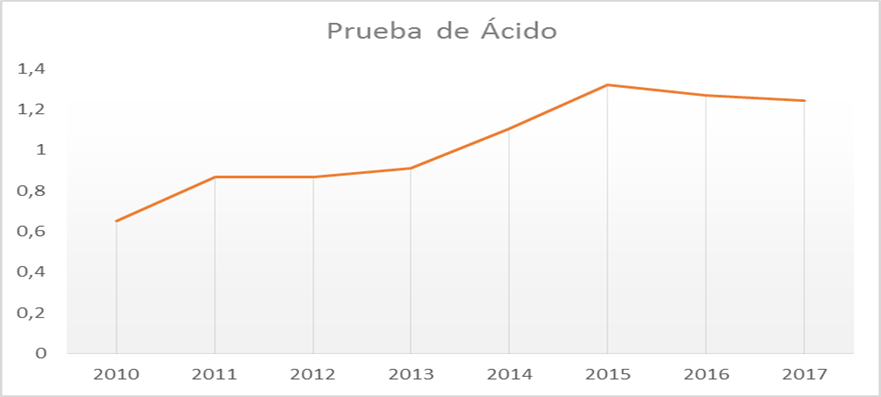 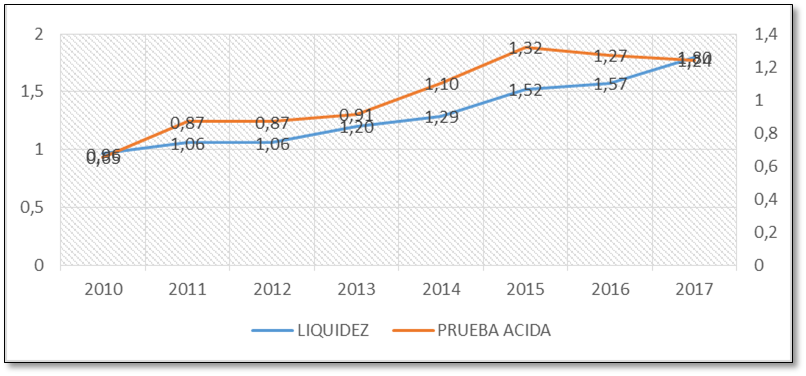 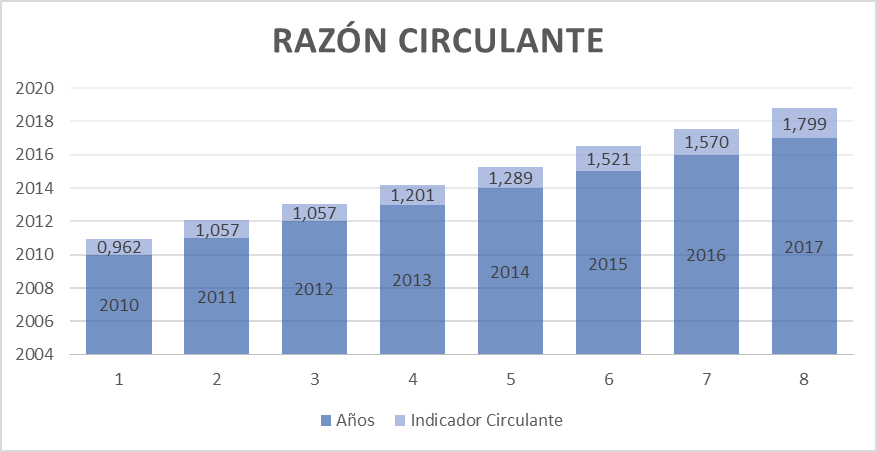 Indicadores de Solvencia
Deuda Total
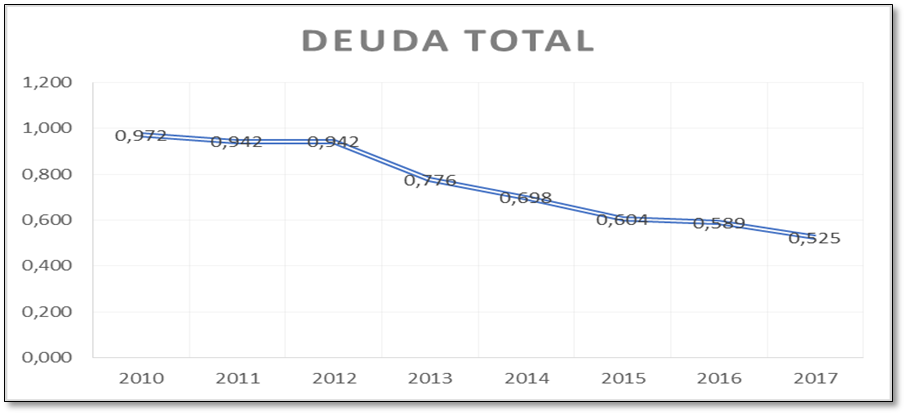 El total de la deuda de la empresa ha ido disminuyendo con el pasar de los años; incluso en los años que registra pérdida esta ha cumplido con sus obligaciones; por lo que emite una imagen financiera de solvencia
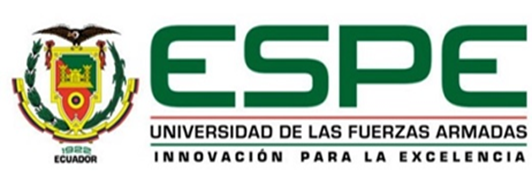 Razones de Actividad o Rotación de Activos
Rotación de Inventarios
Periodo de Inventario en Stock
Ratios de Crédito
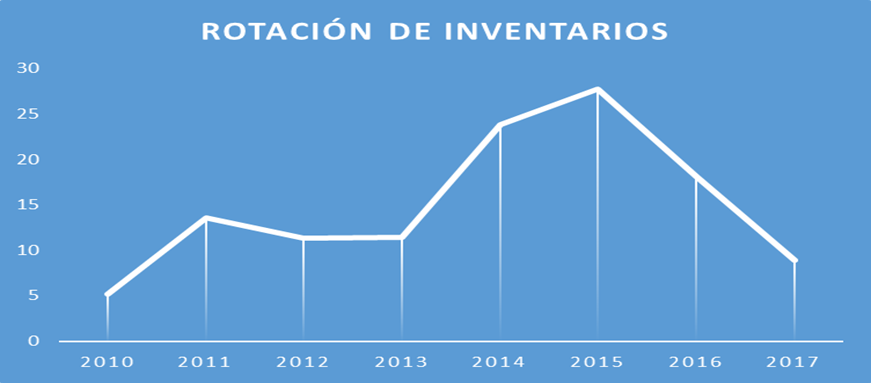 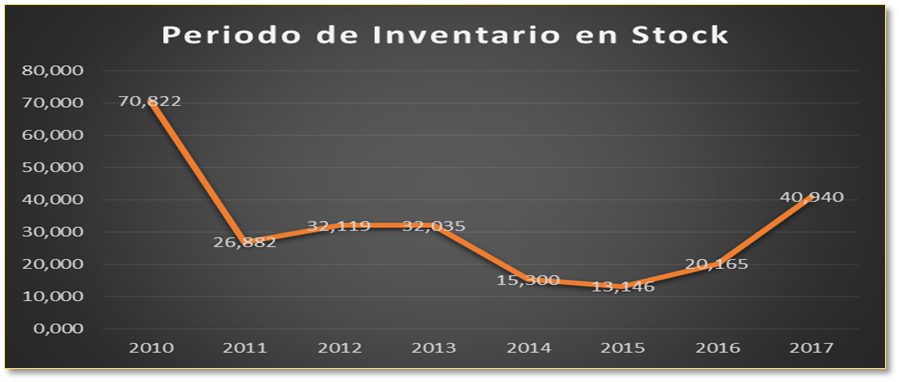 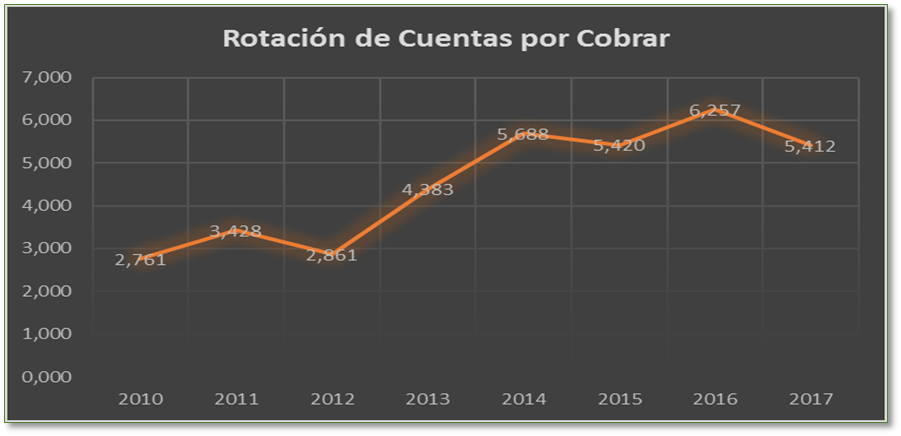 Ratios de Morosidad
Rendimiento de Activos
La rentabilidad ha sido muy variable en los últimos años; la distribución de las mismas provoca que disminuya el nivel de rentabilidad; si bien las cuentas incobrables influyen los indicadores se debe manejar una mejor inversión programada.
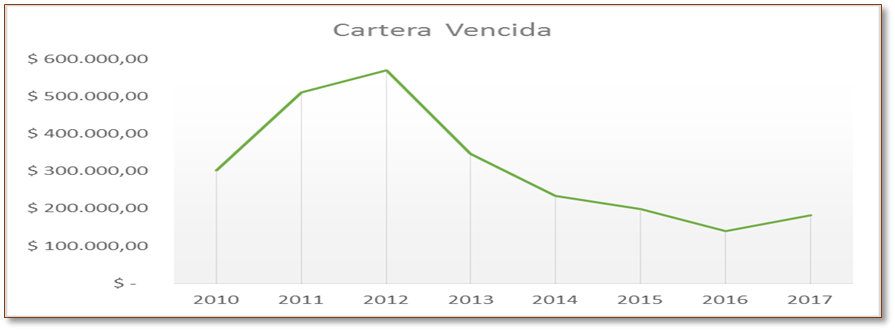 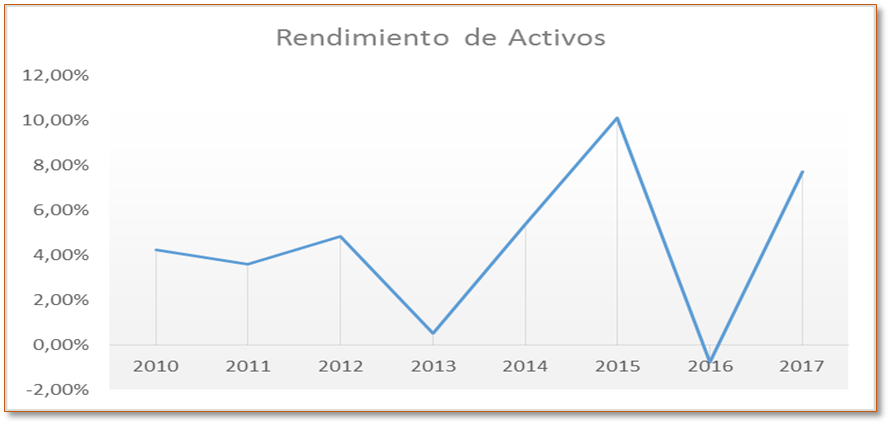 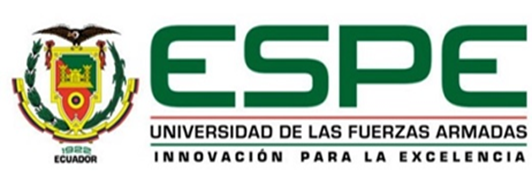 Análisis de estrategia financiera FODA
Se trata de un recurso de análisis para evaluar la situación en que se encuentra la empresa, tanto en el micro como macro ambiente; a través de las cuales se plantean estrategias para reforzar sus fortalezas y obtener más oportunidades.
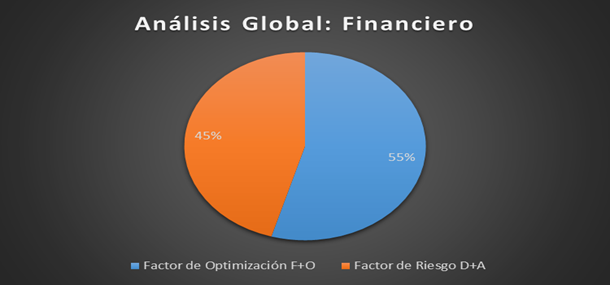 En la presente se puede observar que los factores negativos y positivos se encuentran con diferencias mínimas; haber alcanzado el 45% de factores de riesgo provoca que puedan llegar a adquirir dificultades notorias; sin tener la capacidad de afrontarlos, llegando incluso a afectar su liquidez y solvencia de los últimos años.
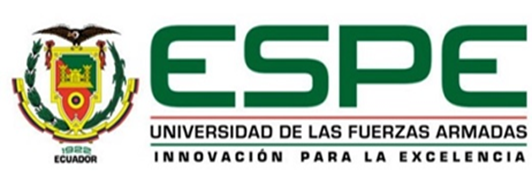 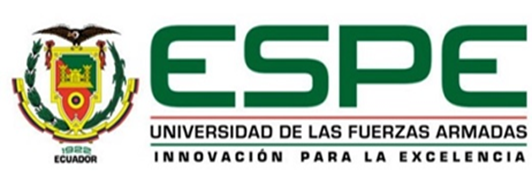 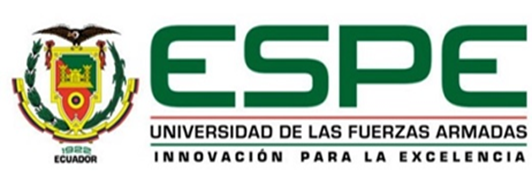 Capitulo IV
Resultados Obtenidos
Los niveles de Morosidad alcanzados en los últimos años se han mantenido en un promedio del 30%; lo que se ha influenciado directamente a la Liquidez de la empresa y sus niveles de rentabilidad; en los últimos años el manejo de esta no se ha mantenido de forma estable, permitiendo que las cuentas vencidas pasen a ser incobrables.
Incidencia de la Cuentas por cobrar en la Liquidez
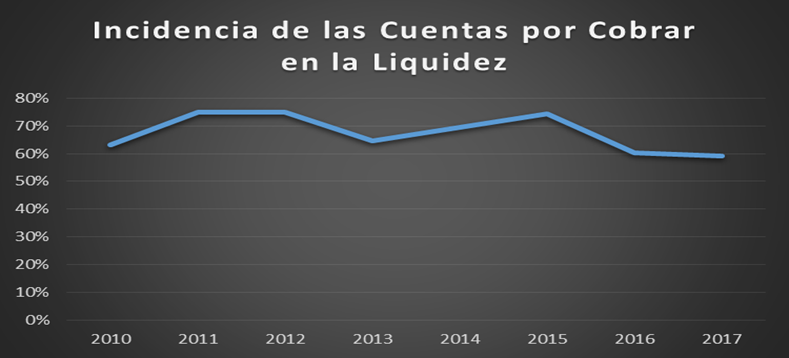 El porcentaje de incidencia de las cuentas por cobrar en la liquidez de la empresa se ha mantenido en altos porcentajes durante los últimos años; lo que provoca que la empresa dependa directamente del cumplimiento de pago de sus clientes; si de esto se toma en cuenta que el porcentaje de morosidad se encuentra en un promedio del 30%, quiere decir que la empresa  lleva un declive de liquidez.
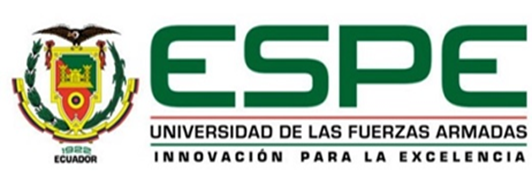 Morosidad vs Rentabilidad
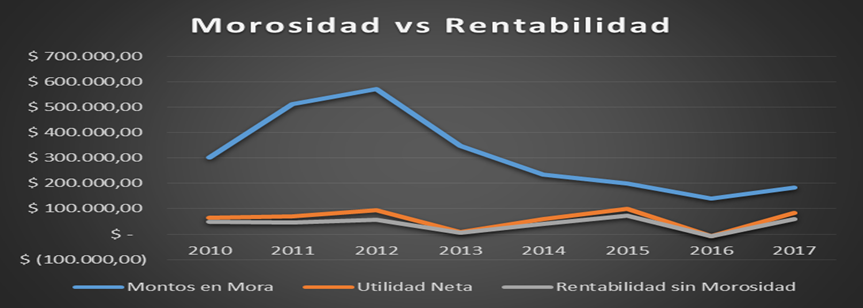 Los montos de morosidad superan en grandes proporciones  a las utilidades generadas, que en algunos de los casos son de 0 absoluto, esto provoca que la empresa deba sacar efectivo de otros activos o a su vez incrementar su nivel de endeudamiento para continuar sus actividades de forma regular.
Alcances Estimados de Razón Circulante
La razón circulante no es otra que la posibilidad de cumplir con las responsabilidades a corto plazo (liquidez); si se realiza un incremento del 5% anual para el año 2022 se habrá duplicado; cabe indicar que se toma en consideración su nivel de endeudamiento para establecer los alcances; si llega a suceder que la empresa adquiera un nuevo nivel de endeudamiento se toma en cuenta la inversión para lo que se destine los nuevos montos y verificar que sea viable para la empresa.
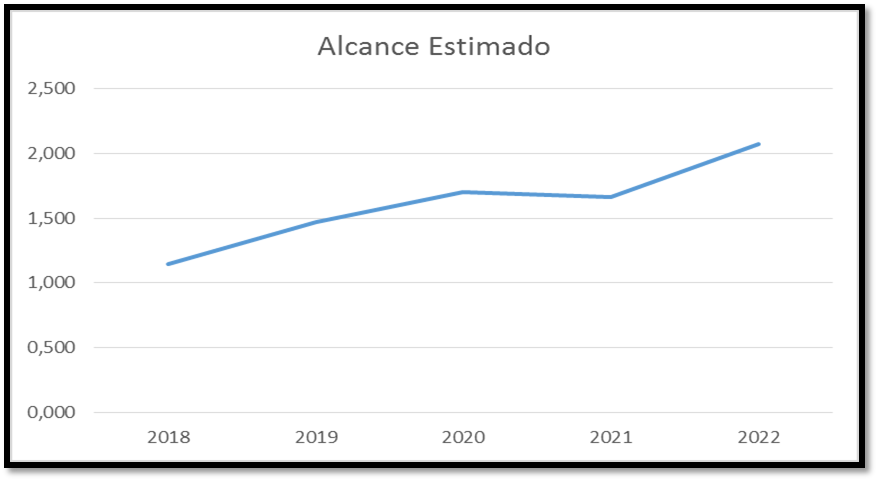 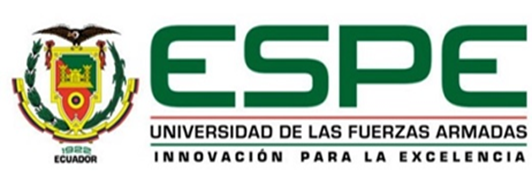 Conclusiones
Recomendaciones
Las diversas medidas ya aplicadas para disminuir los índices de morosidad de parte de los clientes no ha dado un impacto positivo en la empresa; manteniendo los mismo índices de morosidad en los últimos 8 años; lo que ha provocado menor inversión y liquidez.
Los montos de cuentas vencidas han disminuido; sin embargo el promedio se mantiene; todo esto refleja que la empresa está disminuyendo la mercadería y ventas cada periodo de tiempo.
Los causales de que un cliente llegue a estado de mora y en muchos de los casos estas cuentas sean incobrables se encuentran fuera del alcance de la empresa; por otra parte es esta la que debe priorizar convenios que beneficien a ambas partes.
La trascendencia de la empresa la ubica en un lugar privilegiado frente a sus competidores foráneos; esta debe desarrollar nuevas estrategias para adquirir clientes sin afectar su liquidez; por lo que debe implementar nuevas tecnologías para la promoción de sus productos.

Se requiere estructurar nuevos mecanismos para otorgar créditos en donde le cliente tenga posibilidades bajas de negociación; evitando que al momento de realizar sus obligaciones agreguen condiciones a su pago.
Para evitar que las cuentas incobrables afecten de forma directa a la empresa se requiere la creación de un fondo que solvente esas pérdidas.
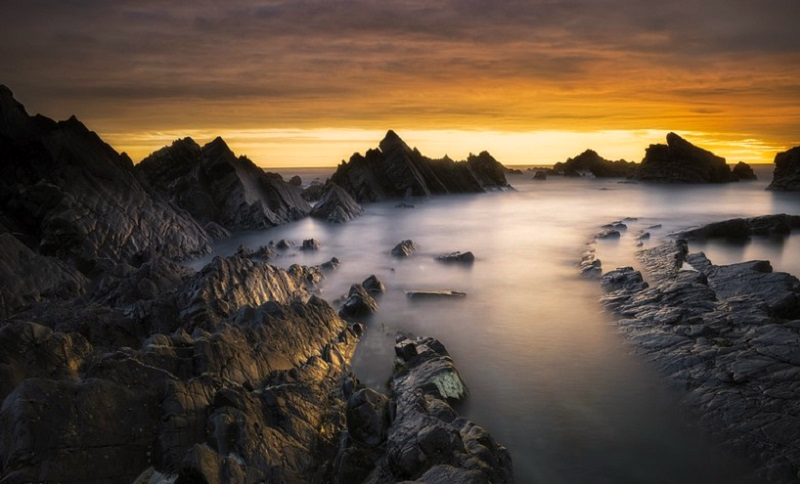 Gracias por su atención